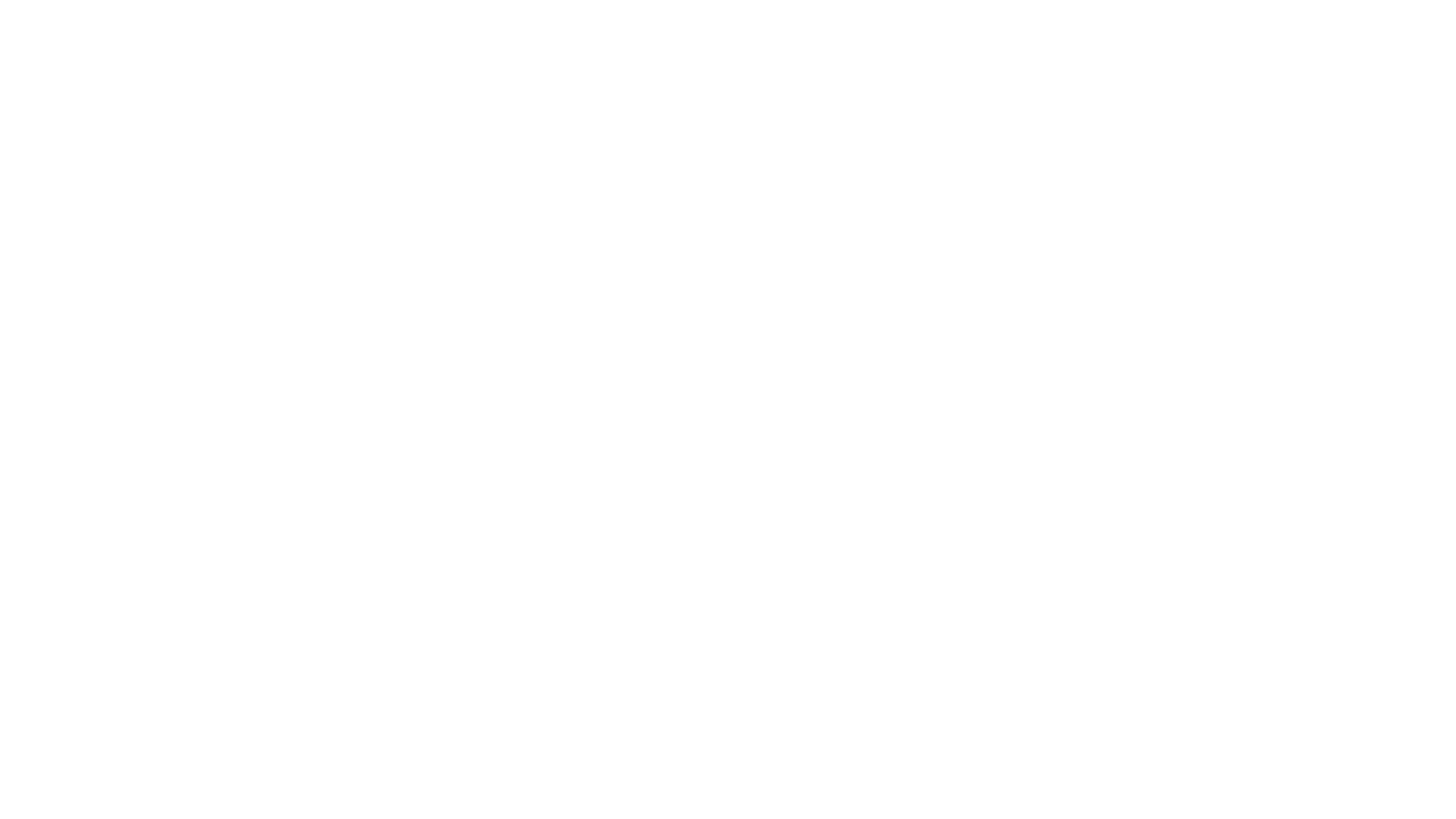 VERB ‘TO BE’
Affirmative   Form= Καταφατικός Τύπος
Interrogative Form= Ερωτηματικός Τύπος
Negative Form= Αρνητικός Τύπος
Practice
https://www.grammarbank.com/verb-to-be-exercise.html